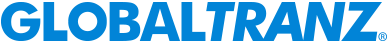 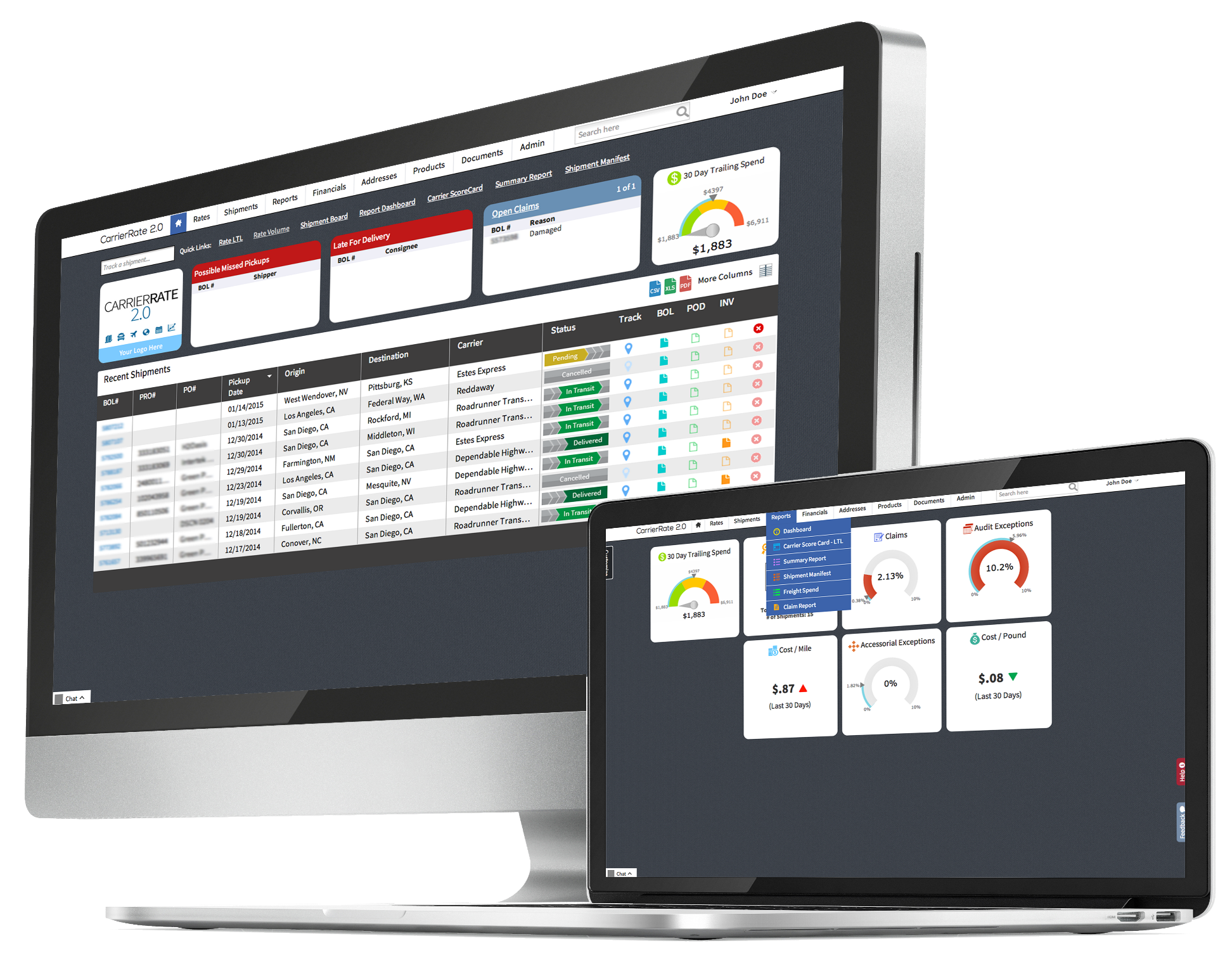 AGENT OWNER CALL
AGENDA > MONTHLY BRIEFING
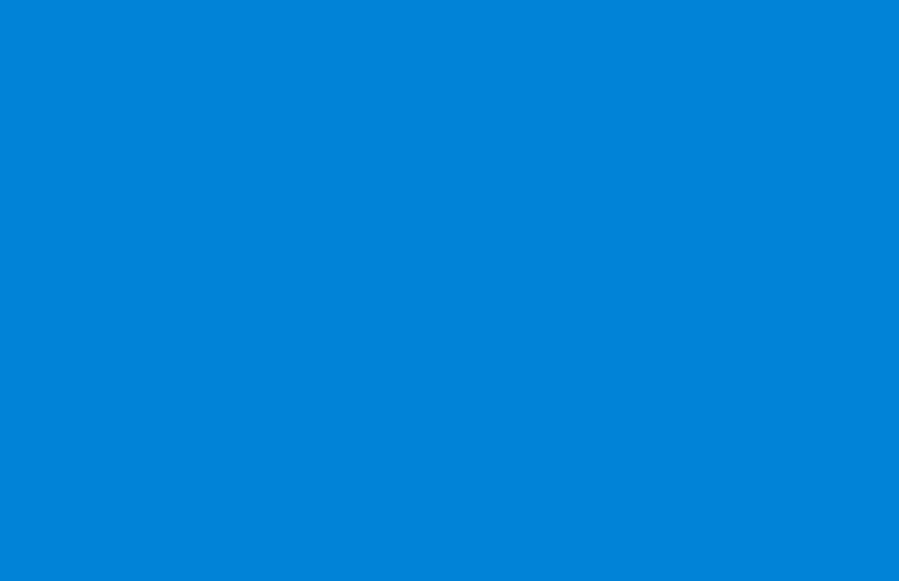 Mark Your Calendars
Every 2nd Wednesday, each month
10AM and 2PM (Arizona Time)
Next Call will be held November 11th
Submit your topic suggestions
Due 1st Wednesday of each month
Email to: msinicrope@globaltranz.com
2015 CONFIDENTIAL
2
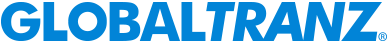 AGENDA > TOP 10
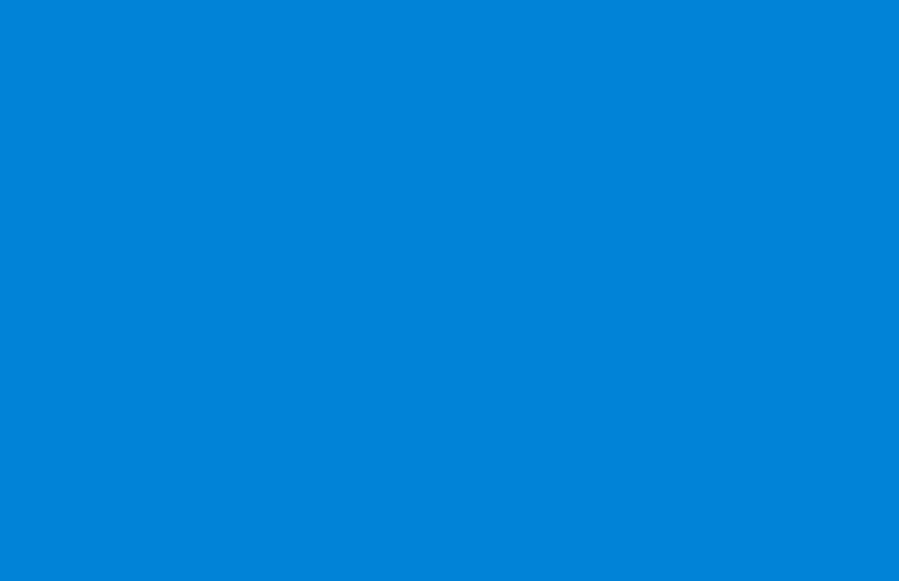 1. Global Freight Source 	
2. One Source Logistics				
3. Volition Logistics, Inc.	 		
4. Freight Pro Logistics				
5. GTN Cincinnati			
6. Global Forwarding			
7. Logex Xpert Logistics			
8. REI, LLC				
9. Global Source Logistics				
10. Supply-Chain Associates
$3,435,393  
$634,234 
$633,759
 $618,966 
$572,685 
$533,298 
 $516,373  
$428,776 
$423,100 
$422,261
2015 CONFIDENTIAL
3
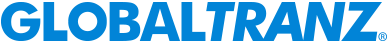 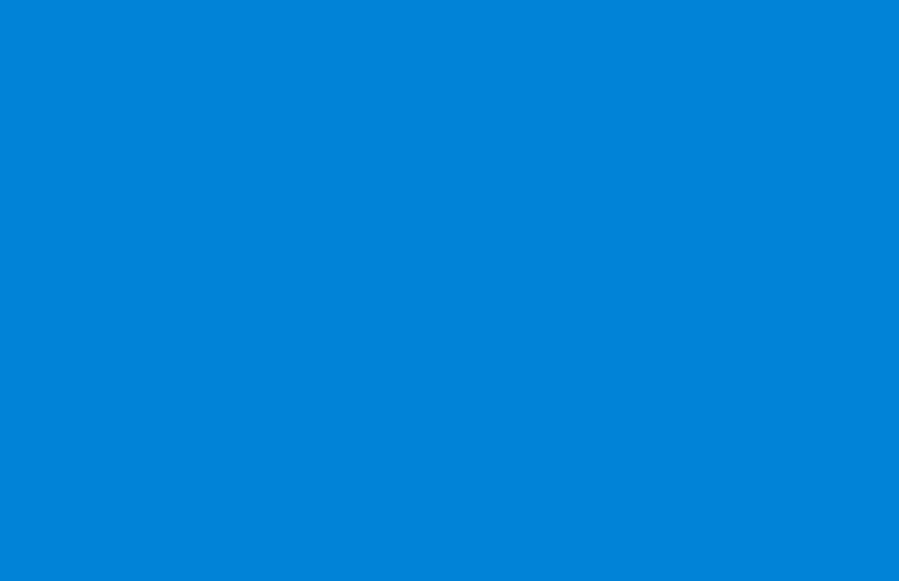 AGENT SUPPORT
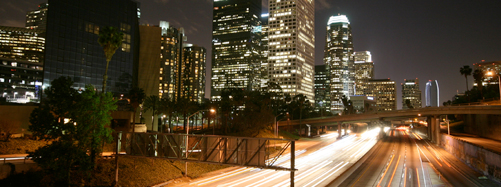 2015 CONFIDENTIAL
4
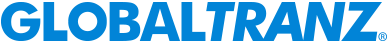 AGENT SUPPORT > HELP DESK
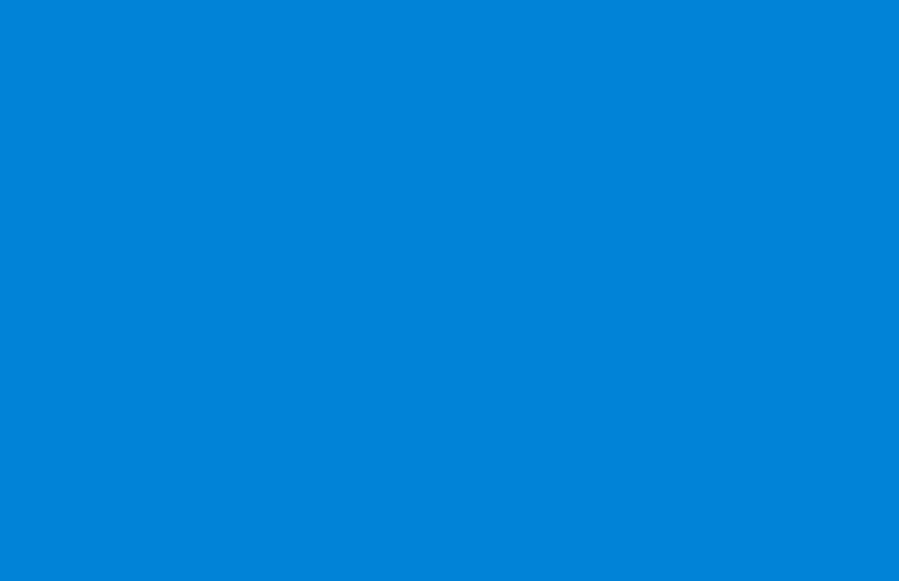 Please continue to send all questions to the Help Desk, as this allows GTZ to track Agent issues and Corporate response times – helpdesk@globaltranz.com

Please refrain from contacting Agent Support via email to their personal accounts as this makes requests un-trackable
Agent Support works mainly through the Help Desk portal rather than their emails
Please visit the Help Desk website for additional tips and announcements 
https://service.globaltranz.com 

Reminders to all Agents of the following:
Ask potential customers if they are already working with a GlobalTranz Agent or have used CarrierRate Software in the past
Do not provide quotes for any customer that is not in your CommandCenter
2015 CONFIDENTIAL
5
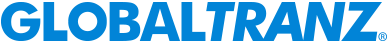 AGENT SUPPORT > HELP DESK
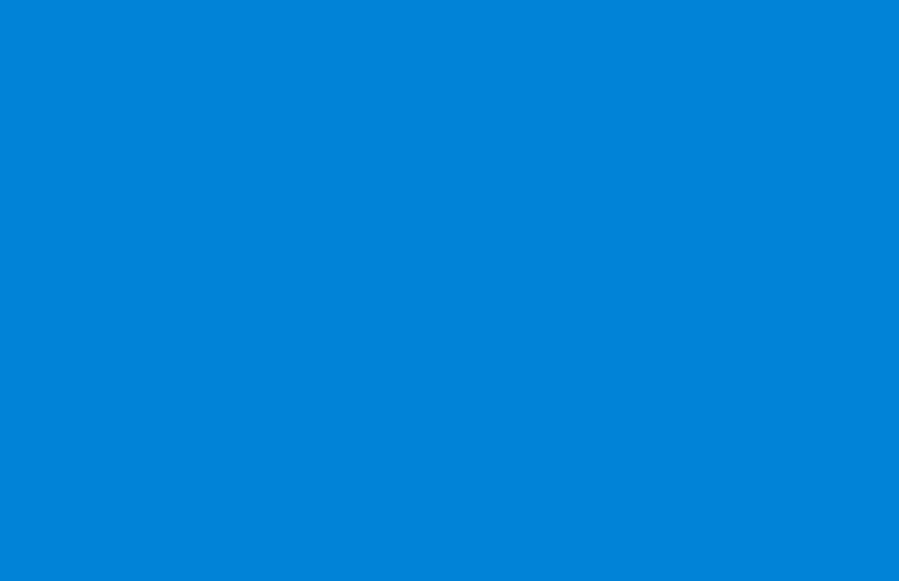 General Rate Increase – October 17, 2015
	
REMINDER – A General Rate Increase (GRI) of 1% will take place Saturday, October 17th, 2015.  The minimum value in the pricing matrix that you established for your clients will increase by 2% at that time, and all other boxes within the matrix will increase by 1%.
For Example: if you currently have a client set at 23% margins for a 5000 lb., 1200 mile shipment, on October 17th they will be moved to a 24% margin. This will be done automatically and no action is required on your part. All clients will be effected. The following illustration on the next slide should help clarify the change.
2015 CONFIDENTIAL
6
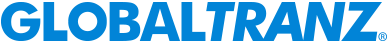 AGENT SUPPORT > HELP DESK
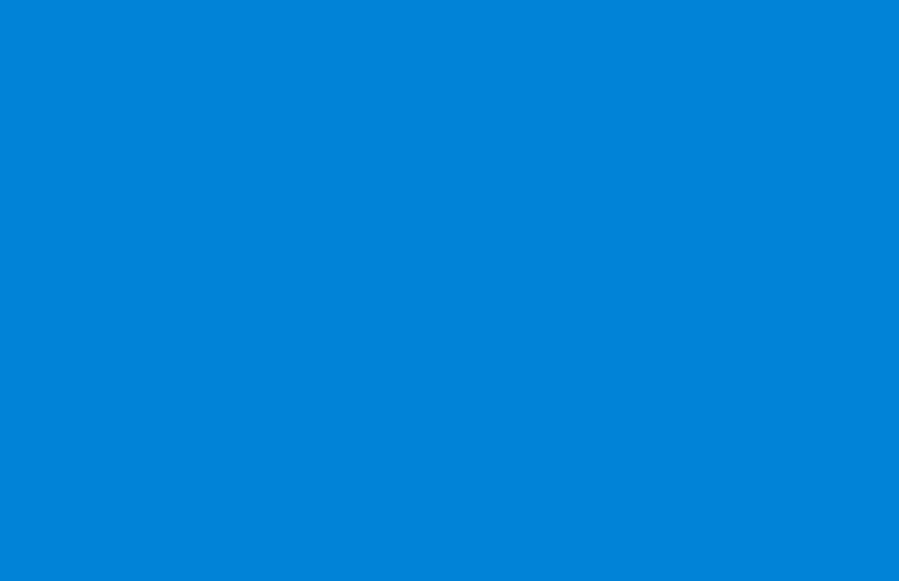 If you want to exclude a client (or clients) from the 1% GRI, please email helpdesk@globaltranz.com with the name and ID number(s) of the client(s), along with the statement that you want this client excluded from the GRI. Please complete this email by Wednesday, October 15th. 
 
If you want to exclude all of your clients from the 1% GRI, please email helpdesk@globaltranz.com 
stating that you would like all of your clients excluded from the GRI, and please include your agency number.  Please complete this email by Wednesday, October 15th.
GRI Continued
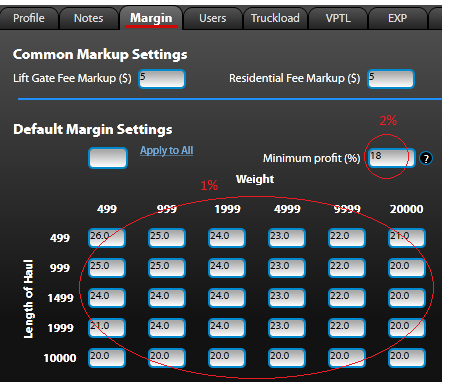 2015 CONFIDENTIAL
7
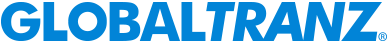 AGENT SUPPORT > HELP DESK
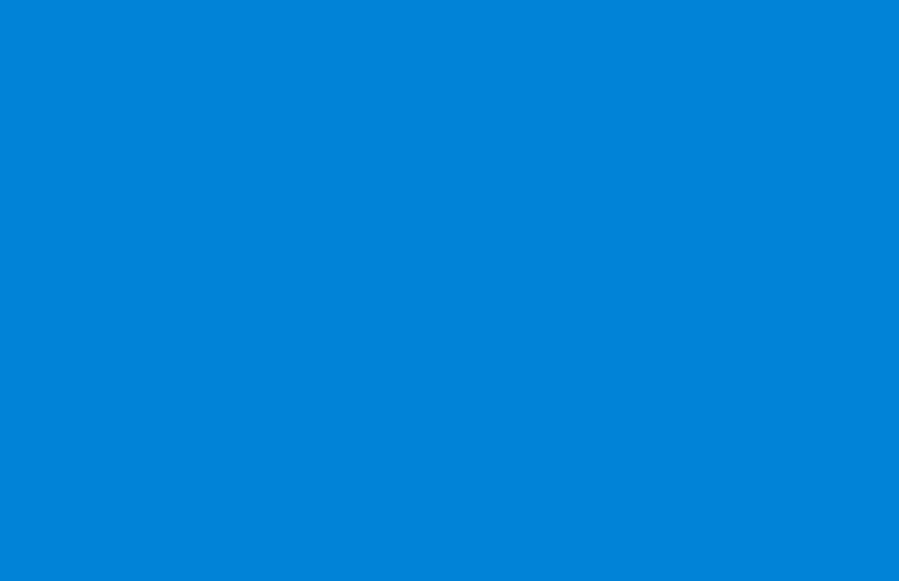 CR2.0 Address Book Format		
There is a template excel sheet that Agents and Customers can utilize to upload multiple addresses at one time
The template is located in CR2.0 under the Addresses tab via Upload Addresses
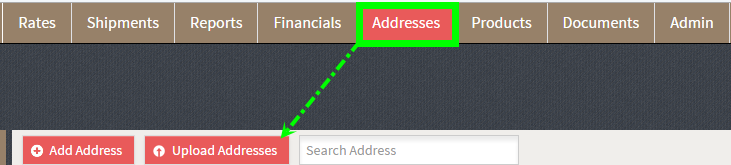 2015 CONFIDENTIAL
8
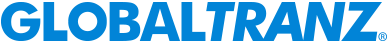 AGENT SUPPORT > HELP DESK
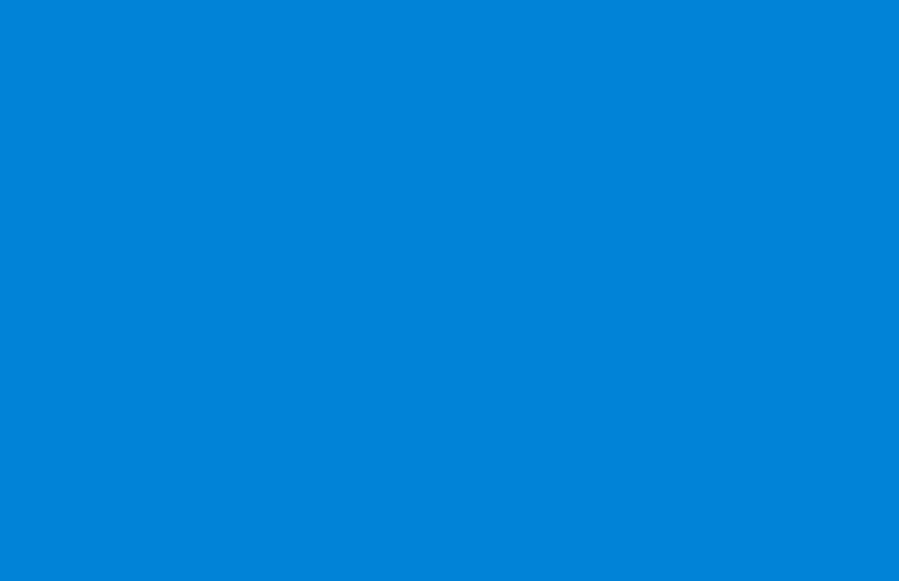 CR2.0 Address Book Format – Continued		
The Preview Format option provides an at a glance look at how the spreadsheet should be filled out in order to properly upload the customer’s addresses
Customers and Agents can reference the Legend to the right if there are any errors in uploading the excel sheet
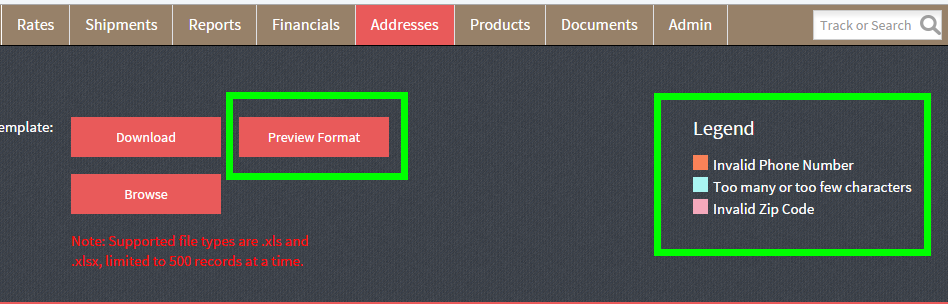 2015 CONFIDENTIAL
9
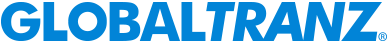 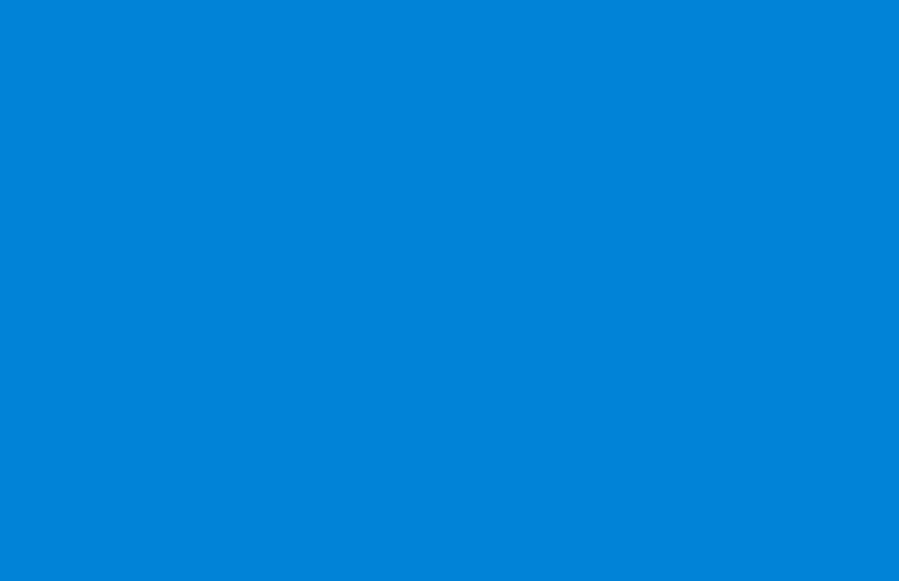 AGENT EARNINGS
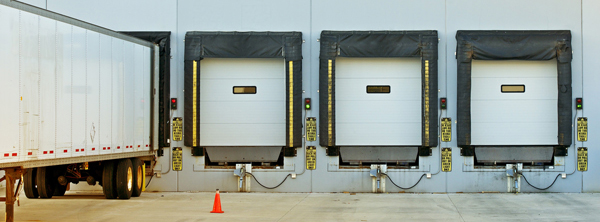 2015 CONFIDENTIAL
10
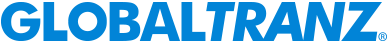 AGENT EARNINGS > SHIPMENT REASSIGNMENT POLICY
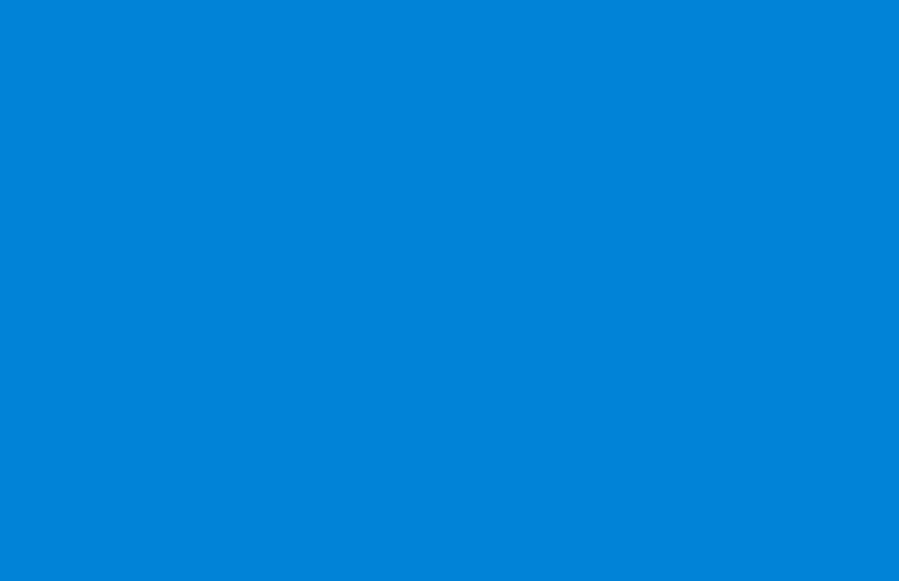 NEW POLICY - Effective 10/16/15
In the instance where an agent builds a load under the incorrect customer causing GlobalTranz to have to reassign the load to the correct customer, the agent may be charged a fee of $50. 

The fee(s) will be deducted from the agent’s next earnings following the 
reassignment date.

***If you build a load under the incorrect customer, please email Accounts Receivable ardpt@globaltranz.com ASAP to resolve the issue.
2015 CONFIDENTIAL
11
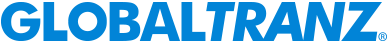 AGENT EARNINGS > EARNINGS ADJUSTMENTS CHANGES
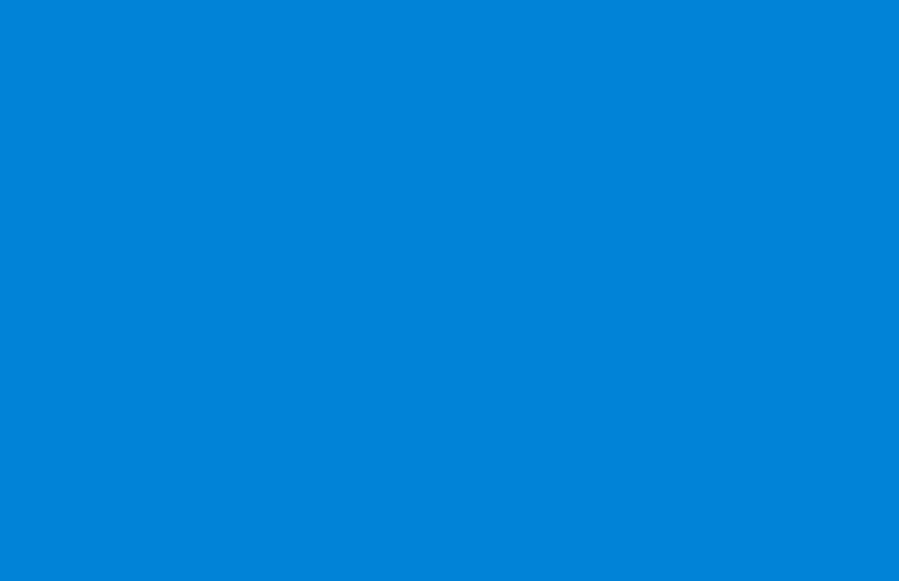 April 120 Report – Distributed 10/7/15
Will be deducted from 10/15/15 agent earnings
Final standalone 120 Report – will be combined with a monthly adjustments report moving forward

Earnings – 10/15/15
A Bills will no longer be paid as part of standard earnings
Agents will still be compensated for A Bills, however, the A Bill profits will be rolled into the monthly Adjustments Report moving forward
Note: A Bills account for less than 2% of all agent profit

3rd Quarter Adjustments Report – Distributed 10/23/15
Final quarterly adjustments report
Will be combined with the 120 report into a single monthly report
2015 CONFIDENTIAL
12
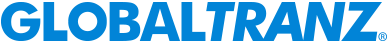 AGENT EARNINGS > EARNINGS ADJUSTMENTS CHANGES
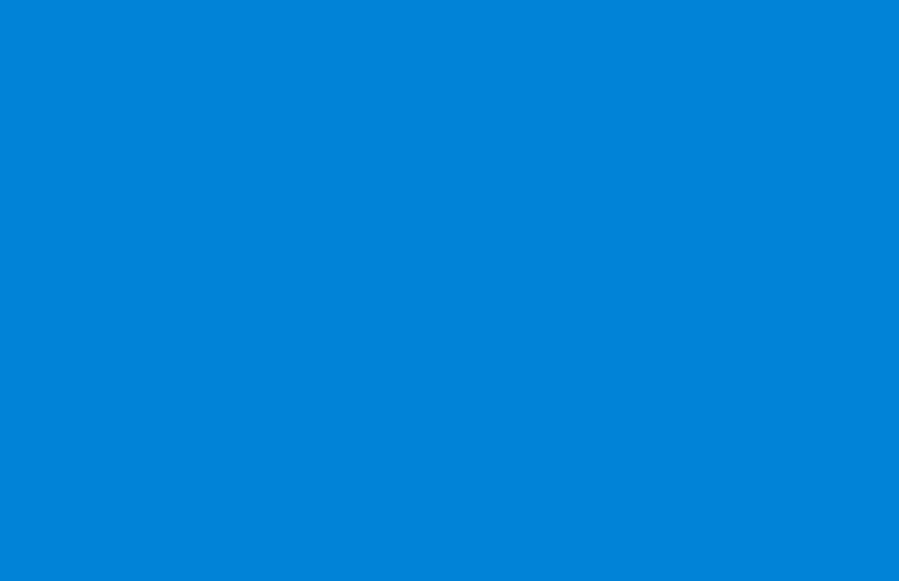 Advantages
A single report (Adjustments + 120) distributed to agents monthly
No more large quarterly adjustment reports

Will smooth the adjustments process – less scenarios where there is a payout and then pullback on  the same shipment

Each shipment evaluated on a predictable timeline:
No shipment evaluated until 60 days from invoice in order to properly calculate true margin
A bill margin treated as adjustments to the original invoices as opposed to a standalone invoice
2015 CONFIDENTIAL
13
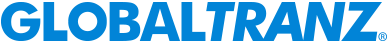 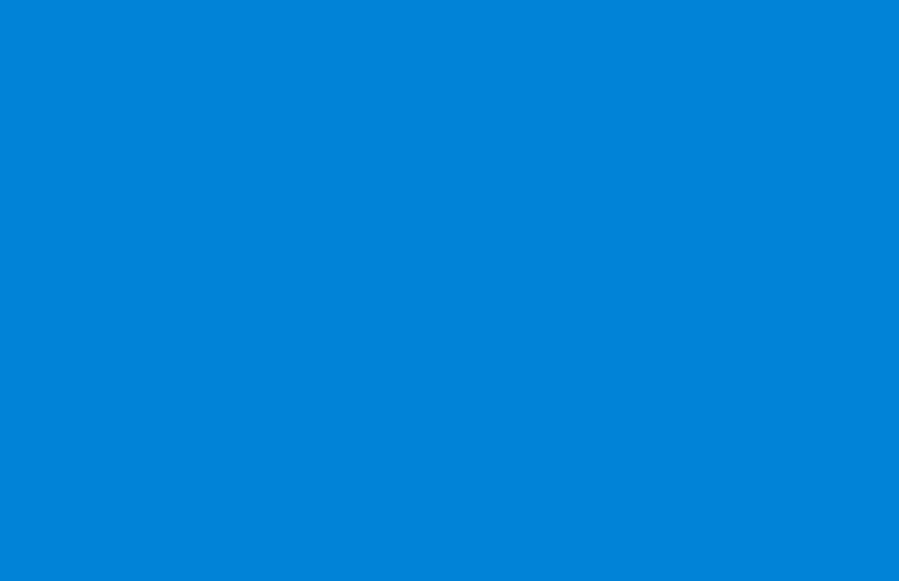 RATE DEPARTMENT
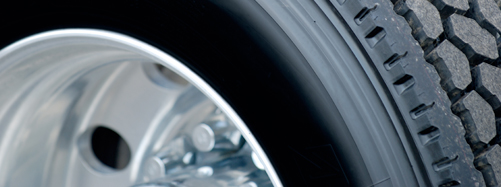 2015 CONFIDENTIAL
14
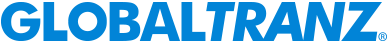 RATE DEPARTMENT > ROLLOUTS
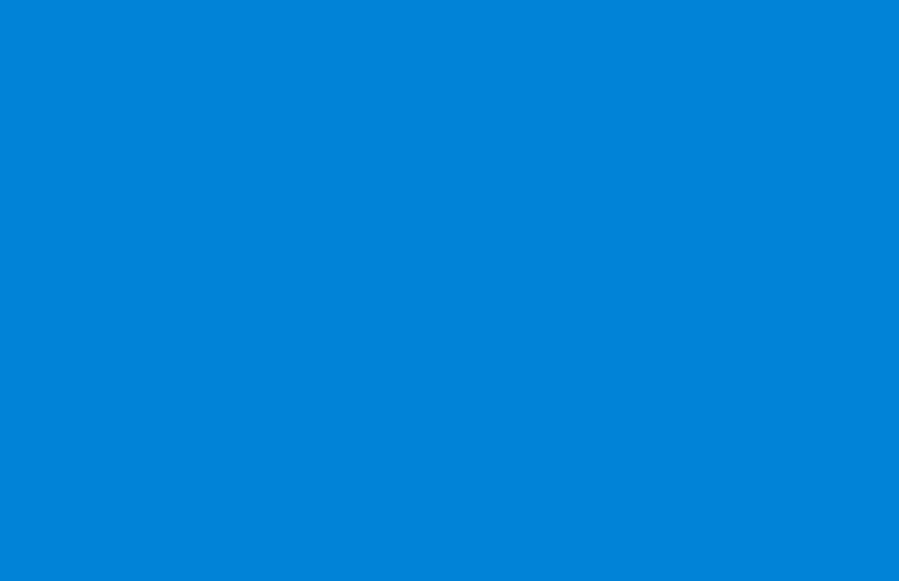 Rollout Projects
Grouping of shipments that requires a specialized team to provide a higher level of expertise, planning, coordination, & communication

Benefits of using Rollout Pricing:
Single point of contact
Constant monitoring of shipments to hit specific delivery due date
Time definite deliveries (AM/PM) and weekend deliveries
Shipments move as guaranteed and are flagged in carrier’s system
Carrier project team designs a load plan to reduce transfers and handling, offering cleaner deliveries
Additional  customized solutions as required

Contact:
Please direct any questions or completed roll-out forms to ltlclientspecific@globaltranz.com
2015 CONFIDENTIAL
15
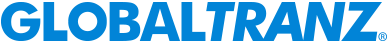 RATE DEPARTMENT > ROLLOUTS
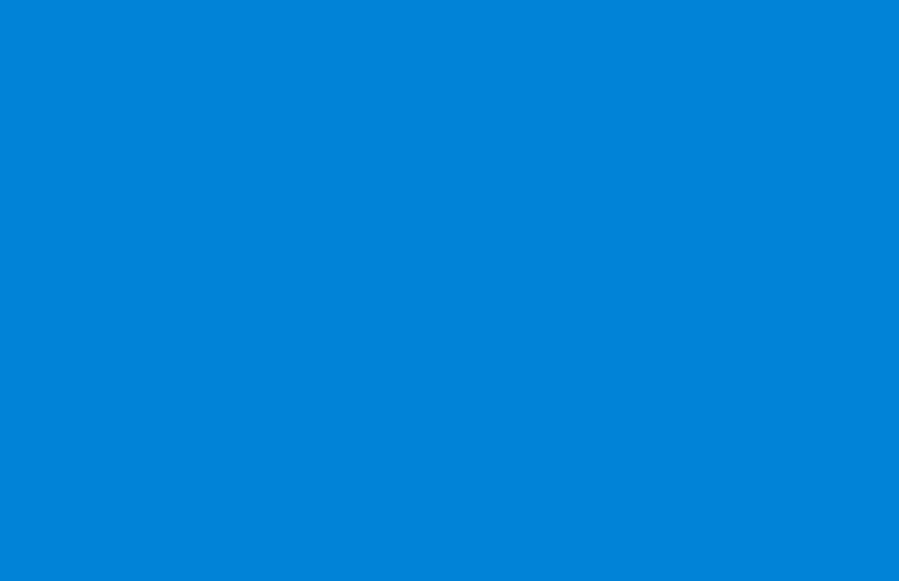 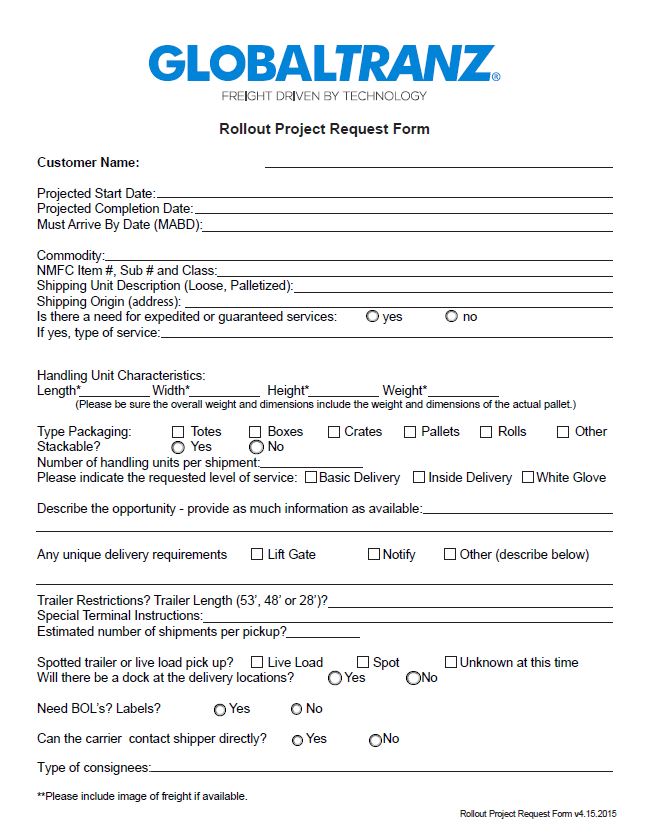 What Is Required:
Signed Letter of Authorization from client

Excel file including lanes, pallet dimensions, class, and weight

Photos of palletized freight if possible

Completed Rollout Form
2015 CONFIDENTIAL
16
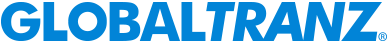 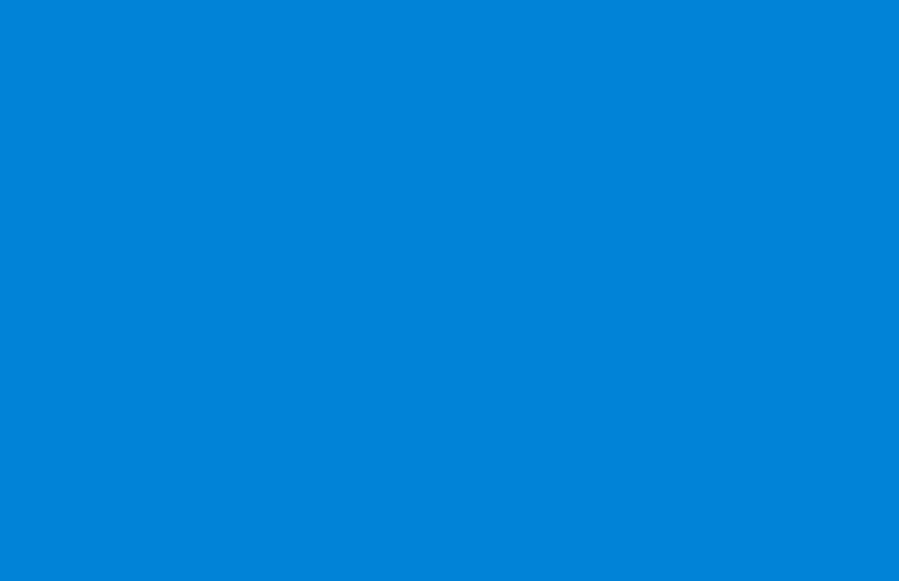 ACCOUNTS RECEIVABLE
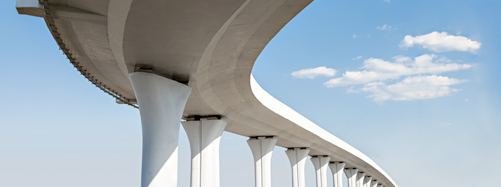 2015 CONFIDENTIAL
17
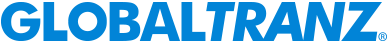 TL POD > TL POD REQUESTS
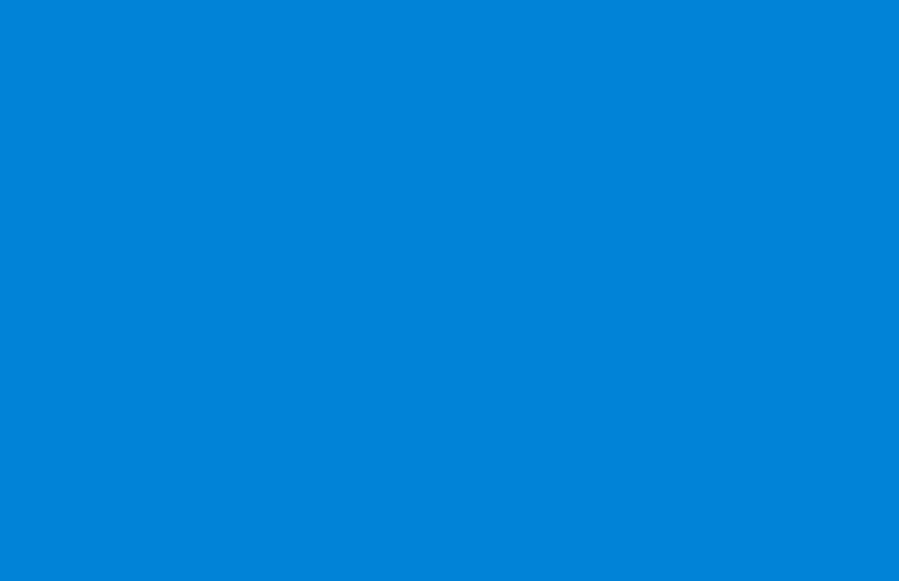 All customers marked as “TL POD Required” will automatically receive a POD with their invoices

If you need to request a TL POD send your request to TLPOD@globaltranz.com
2014 CONFIDENTIAL
18
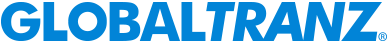 ACCOUNTS RECEIVABLE > PAYMENTS
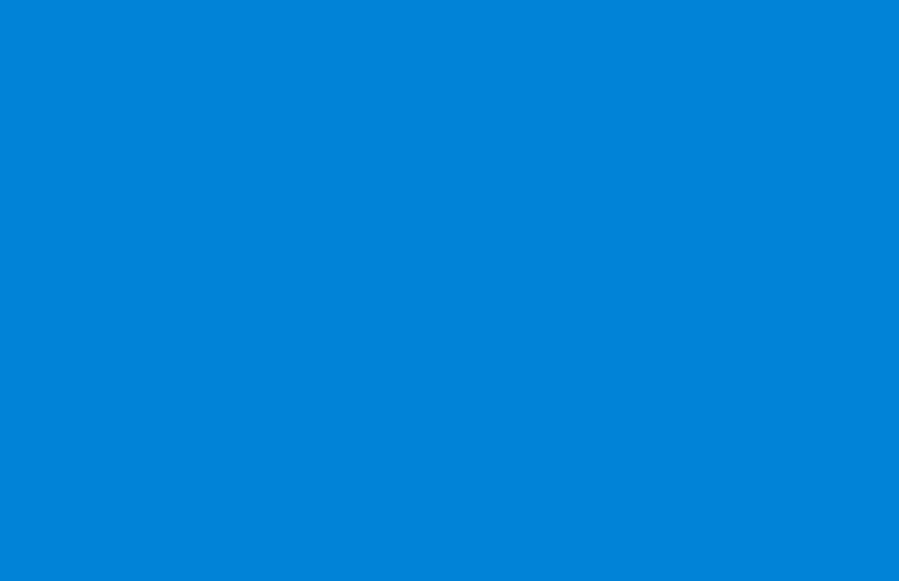 ACH Payments		
To set your customer up with ACH payment please email ardpt@globaltranz.com
ACH payments are a quick and easy way for the customer to pay
ACH payments post to customers accounts within 24 hours

Online Payments
Paying online is the quickest way and most convenient way to make a payment
Online payments post within 30 minutes
2014 CONFIDENTIAL
19
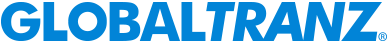 ACCOUNTS RECEIVABLE > PAYMENTS
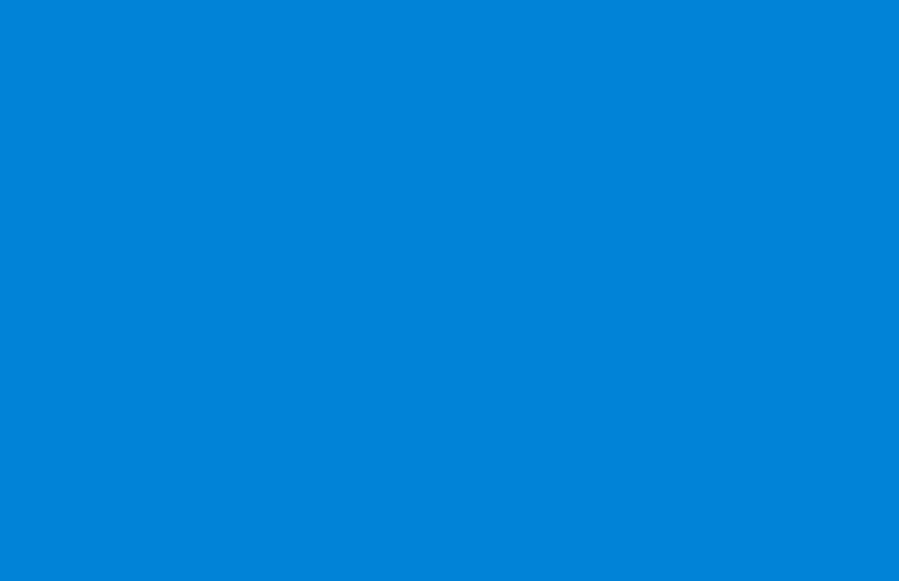 Payments by Fax/Email
Please make sure you are sending your customers the most up to date forms for payment
The most up to date forms can be found in the top right corner in CommandCenter
These forms must be completely filled out with no added verbiage as it is a legal binding document
 Payments by fax/email will post to customers accounts within 1 hour
2014 CONFIDENTIAL
20
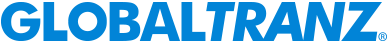 ACCOUNTS RECEIVABLE > PAYMENTS
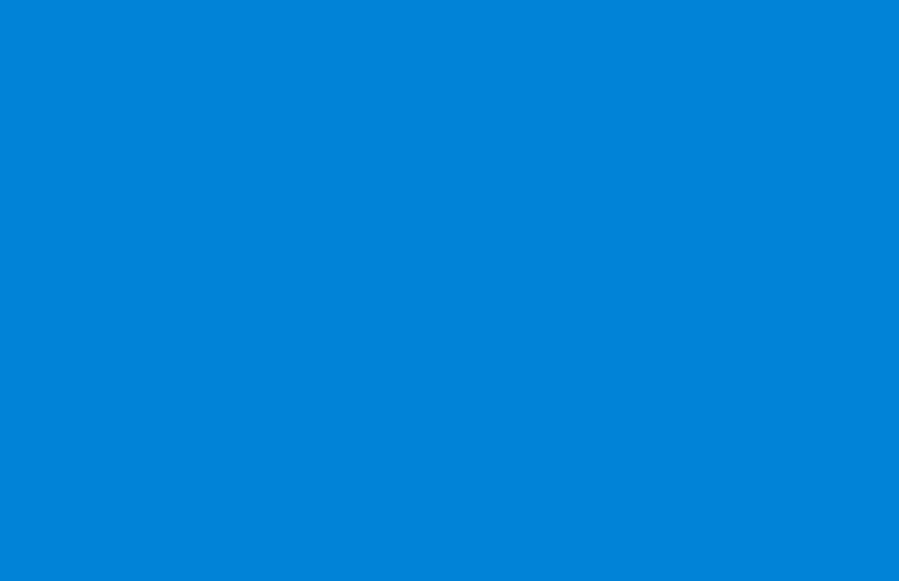 Mailing Payments
Please make sure that your customers are mailing payments to our lockbox address below and not to the corporate address

GlobalTranz
P.O. Box 203285
Dallas, TX 75320-3285
2014 CONFIDENTIAL
21
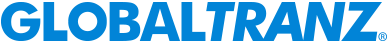 ACCOUNTS RECEIVABLE > INVOICING
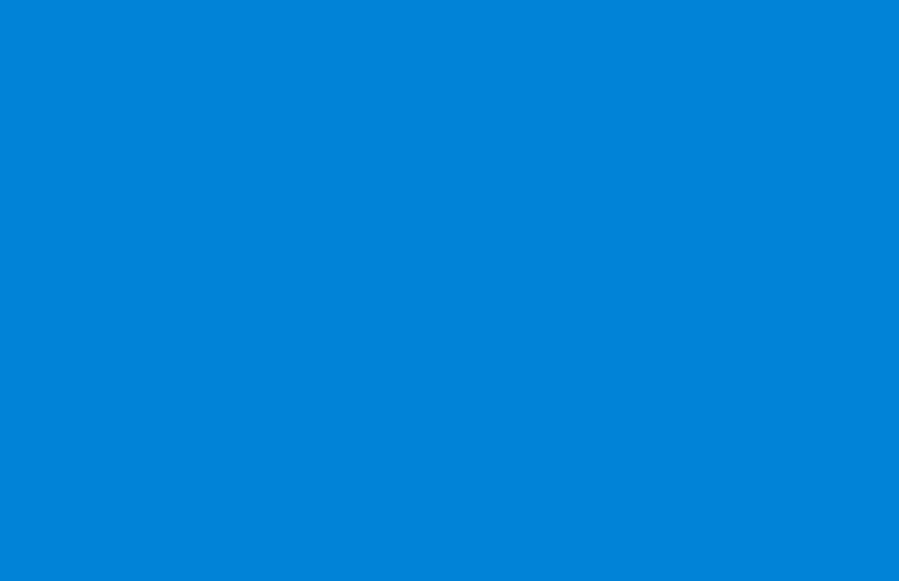 TL Invoicing Time Line
Once a TL shipment is completed the shipment will invoice when: (A) The vendor bill has been received (OR) (B)14 days has past from the completion date, which ever comes first.  
The carrier should be contacted prior to completion to confirm the load has delivered and to confirm the rate. 

LTL Invoicing Time Line 	
Once a LTL shipment is Finalized, the shipment will invoice once the vendor bill has been received (OR) 14 days has past from the finalized date, which ever comes first.
2014 CONFIDENTIAL
22
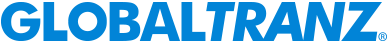 ACCOUNTS RECEIVABLE > INVOICING
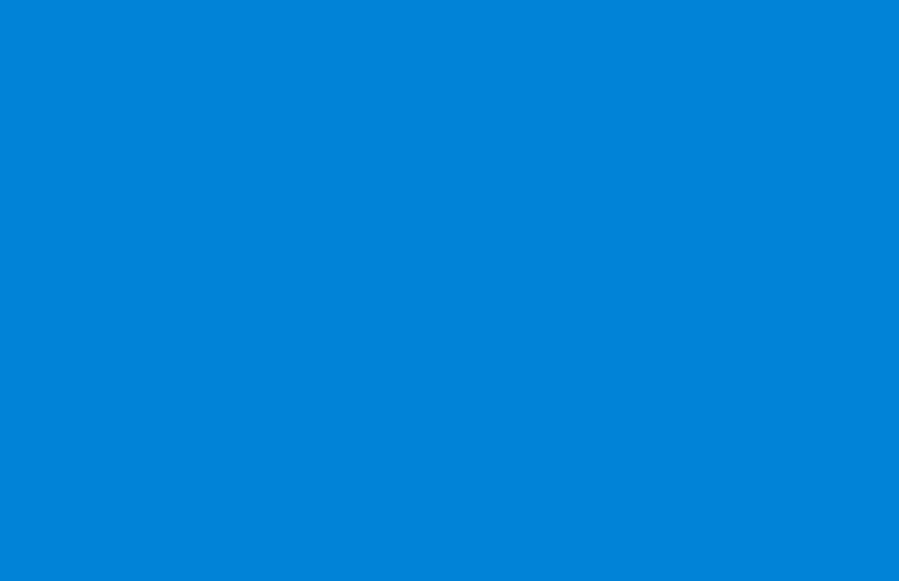 Cash Terms Invoicing	
Customers on Cash Terms (Open Credit Card or Open Check Draft Authorization) will be invoiced and charged within 48 hours of completion. 

Please note that shipments move into an invoiced status throughout the day. However, once a shipment moves to an  invoiced status in CommandCenter it will not invoice until the following day as invoicing is processed every morning.
2014 CONFIDENTIAL
23
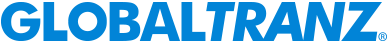 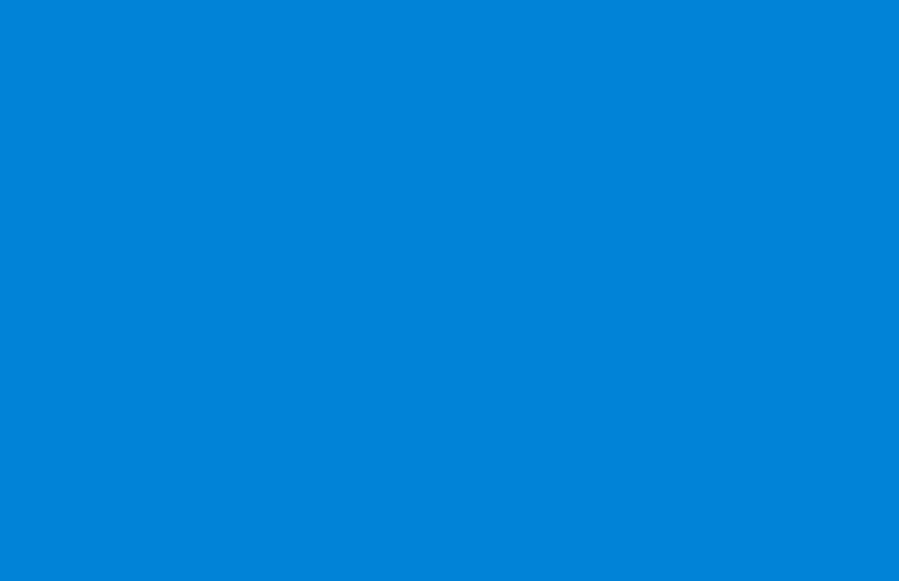 EXPEDITED SERVICES
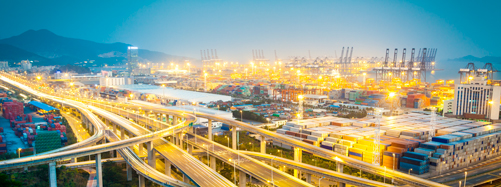 2015 CONFIDENTIAL
24
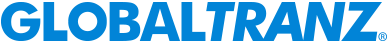 EXPEDITED SERVICES > OVERVIEW
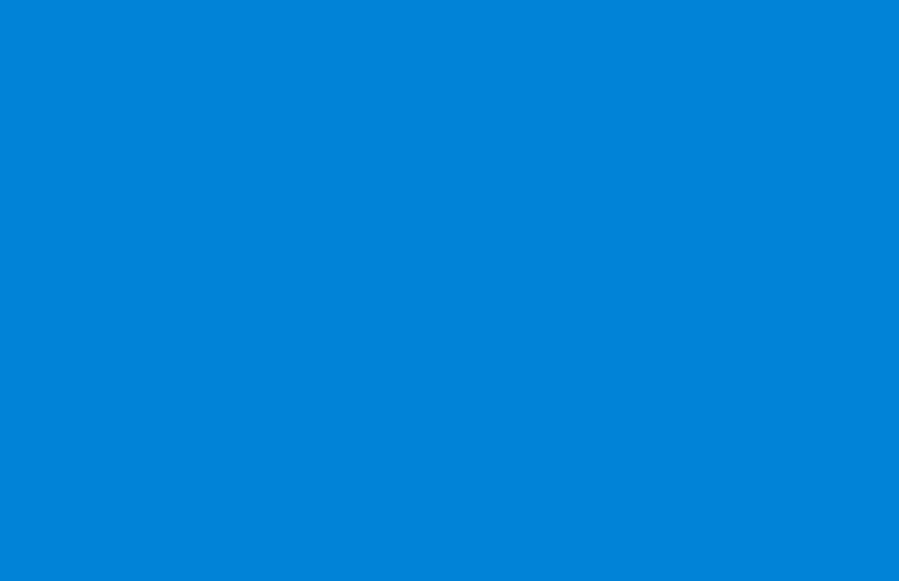 On Time Delivery Is Top Priority
Our technology, relationships, and team of industry professionals provide an unparalleled ability to meet your most important shipping needs. The Expedited Services department is a fully operational Freight Forwarder designed to assist you with your every shipping need. No matter where you’re shipping to or what you’re up against, our professional team of experts can help. From NFO’s to economy ground services, we have the resources available to manage your shipment so you don’t have to.
2015 CONFIDENTIAL
25
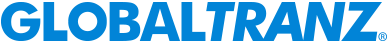 EXPEDITED SERVICES > SERVICE OFFERINGS
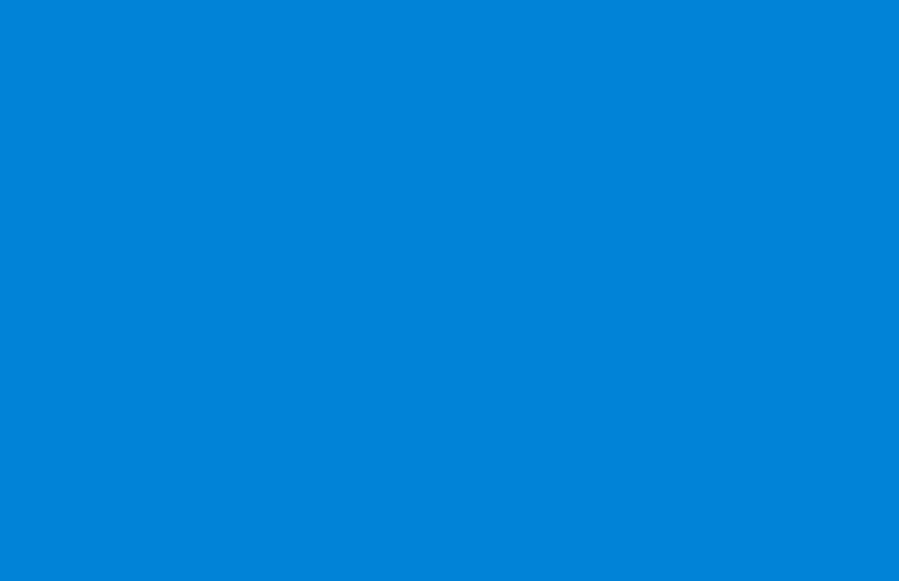 Service Offerings
Next Flight Out (NFO’s)
Next Day by 1030 
Exclusive Use Vehicles (E.U.V.’s)
Next Day by Noon 
Local Pickup/Delivery 
Next Day by 5pm 
2nd Day by 1030 
2nd Day by Noon  
2nd Day by 5pm  
3rd Day by 1030
 
3rd Day by Noon 
3rd Day by 5pm  
3-5 Day Economy Ground  
Trade Show Pickup/Delivery  
Weekend Pickup/Delivery
Export/Import Freight 
After Hours Pickup/Delivery  
Project Freight/Distributions  
Aircraft Charters 
Ocean Services
2015 CONFIDENTIAL
26
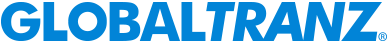 EXPEDITED SERVICES > SERVICE OFFERINGS
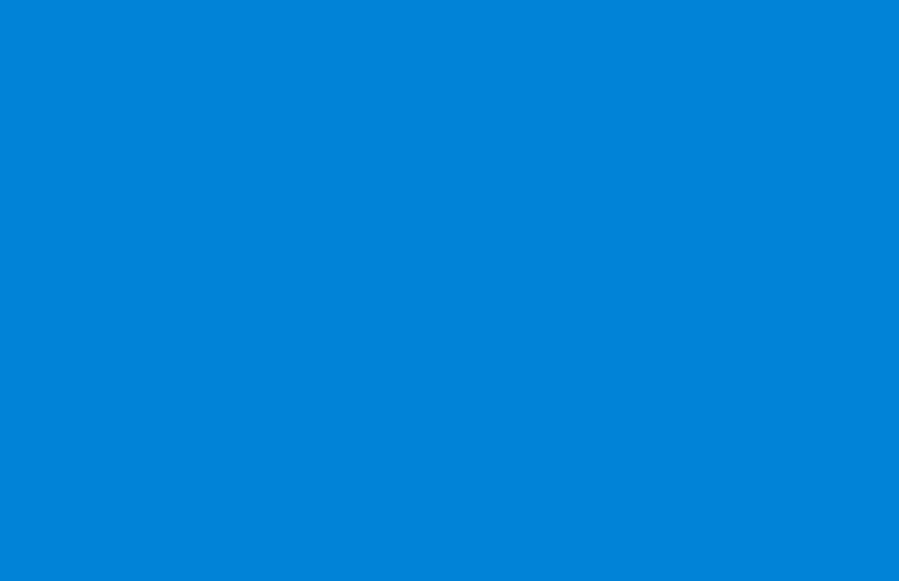 Alaska & Hawaii 
Expedited Services currently offers online rate quotes for shipments originating from the Lower 48 States to both Alaska and Hawaii. We provide a “multi-modal” service which blends your choice of LTL carrier with our ocean providers to ensure you receive the most competitive rate available. We use only the best and most reputable carriers to Alaska and Hawaii and provide up-to-date tracking via our tracking email address: gtzexptrack@globaltranz.com. Rest assured when shipping to these points, we’ve got you covered so your shipment can enjoy “smooth sailing” to its final destination.


International Air/Ocean 
Expedited Services also offers a variety of International solutions via our air and ocean partners to destinations such as Puerto Rico, Guam and the US Virgin Islands. We have a dedicated International team ready to assist you in sorting through all the necessary documents required to ship internationally. Let them help by requesting a quote today at: esintquote@globaltranz.com
2015 CONFIDENTIAL
27
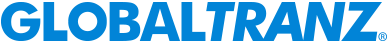 EXPEDITED SERVICES > QUOTING
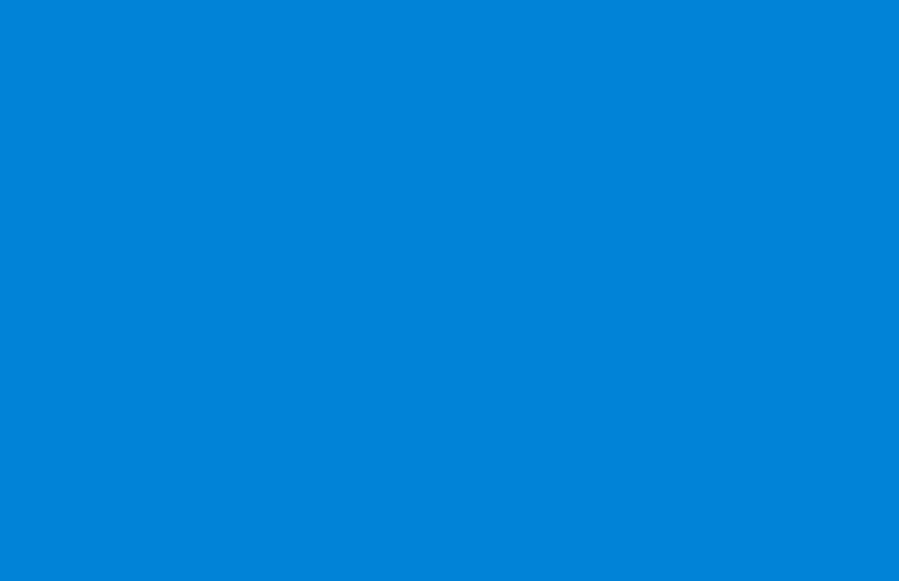 Please see below for a general guideline by Origin and/or Destination and where to send your quote request:
Considered International Quotes:
Puerto Rico
Guam 
US Virgin Islands 
Australia {AIR Only) 
South America (AIR Only) 
China (Al R Only) 
Europe (Al R Only) 
Canada (AIR Only) 
Mexico (Al R Only) 

Email International Quote requests to: esintquote@globaltranz.com 



Considered Domestic Quotes:
All U.S. Points within Continental US 
AK/HI shipments NOT available online Eastbound Moves from Hawaii 
Southbound Moves from Alaska 
Full Containers to/from Hawaii 
Full Containers to/from Alaska 
Canada (GROUND only) no LTL services Exclusive Use Vehicles (US to Canada) 


Email Domestic Quote requests to: esdomquote@globaltranz.com
To/From: Ocean services to the points highlighted in yellow have been temporarily suspended until further notice
2015 CONFIDENTIAL
28
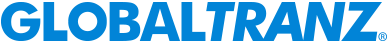 EXPEDITED SERVICES > QUOTING CON’T
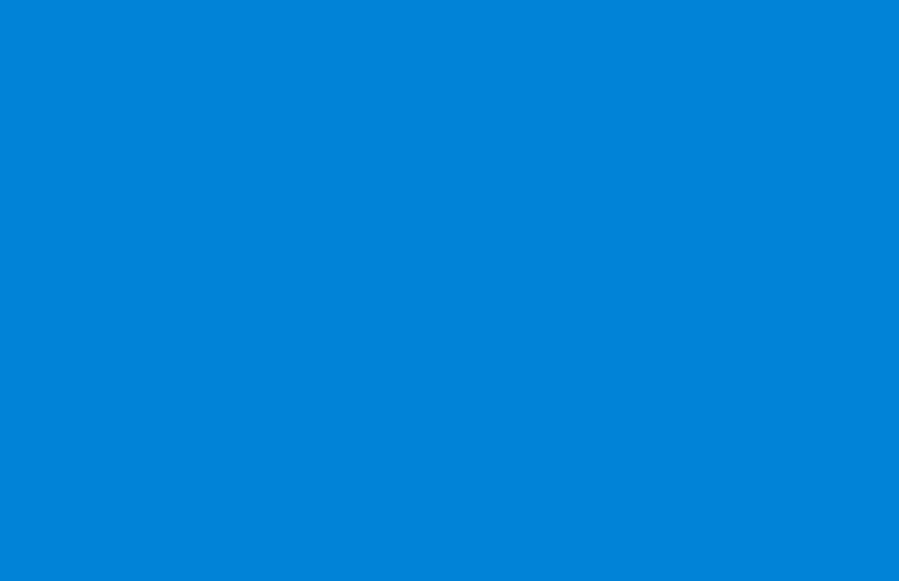 Most Domestic quotes are available online thru CommandCenter.  If the system does not return a rate, then please make sure to include the following information when submitting your quote requests via email: 

Origin Zip Code
Destination Zip Code
Number of Pallets Shipping
Number of Pieces Shipping
Weight per Pallet or Piece
Dimensions (must be in inches and L x W x H format)
Commodity Shipping
Service Level Requested
Any additional information required to quote accurately

Please Note: Alaska and Hawaii requests not available online must include the class and NMFC# (when available)
2015 CONFIDENTIAL
29
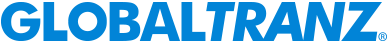 EXPEDITED SERVICES > CONTACT INFO
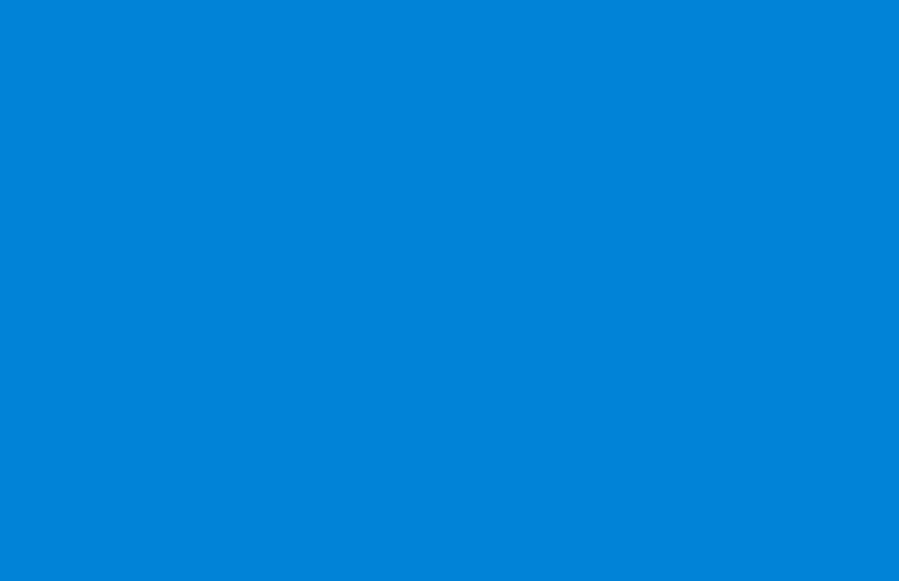 For Domestic Quotes (not available online):  	esdomquote@globaltranz.com
For International Quotes: 		   	esintquote@globaltranz.com
For Tracking/Shipment questions:	   	gtzexptrack@globaltranz.com
For General questions/All Department Personnel:     	gtzexp@globaltranz.com
 
Michael Owen: Ext. 4147
General Questions/TSA/Spot Rates/Projects/Int’l Backup 
	
Michelle Cuadra: Ext. 5539			
Quoting/TSA Info/Tracking/Cust. Svc/Ops
2015 CONFIDENTIAL
30
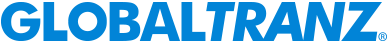 EXPEDITED SERVICES > CONTACT INFO
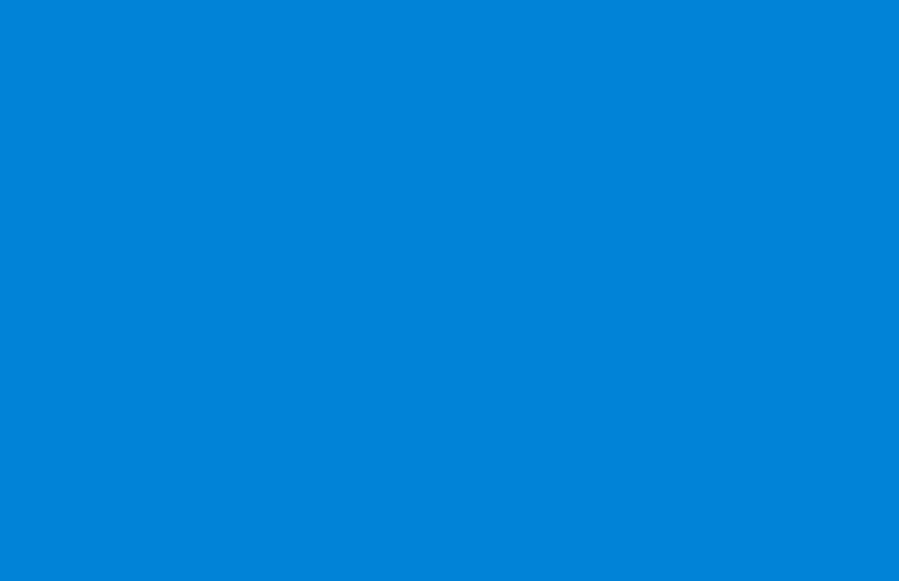 DOMESTIC:

Anthony Olivas: Ext. 4215		
Domestic Ops Agent/Quoting		
Sam Breitling: Ext. 5535
Domestic Ops Agent/Hawaii Quotes	
Michael “Rob” Sienicki: Ext. 4197
Domestic Ops Agent			
Joanna Olivas: Ext. 4174
Domestic Ops Clerk/Hawaii & Alaska Invoicing
Cynthia “Cat” Peach: Ext. 4138
Domestic Ops Clerk/Alaska Quotes	
James Cole: Ext. 3659
Domestic Ops Clerk/Tracking
INTERNATIONAL:

Vito Leto: Ext. 4123
International Ops/Quotes/Tracking

					 
Department Hours:
0530-1800 Monday – Friday (Arizona Time)

Toll-Free Phone:	866-275-1407

Direct Department Line: 602-218-4249 
	(on call telephone number)

Expedited Fax: 	877-566-1507
2015 CONFIDENTIAL
31
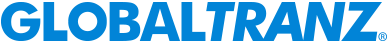